Imagens do fim
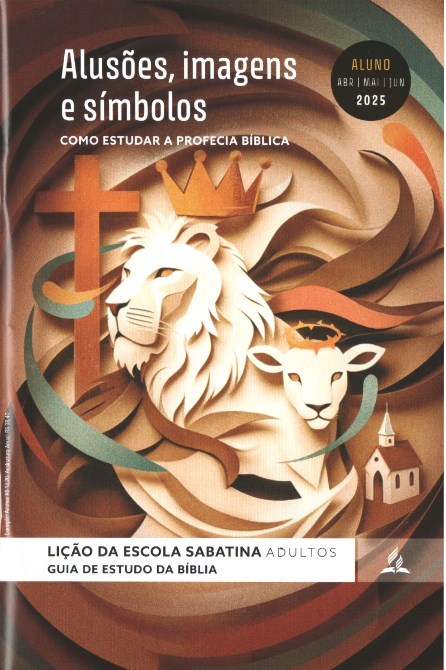 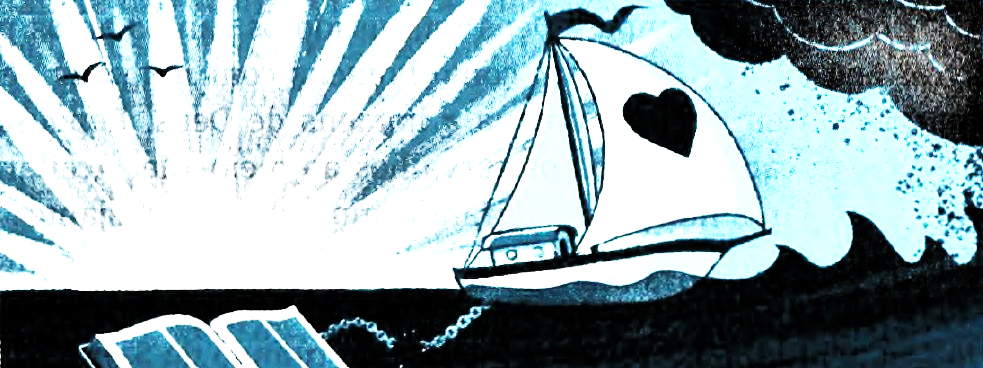 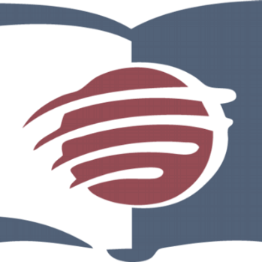 LIÇÃO 13
VERSO PARA MEMORIZAR: “Jonas respondeu: - Eu sou hebreu e temo o Senhor, o Deus do céu, que fez o mar e a terra” (Jn 1:9).
13
LEITURAS DA SEMANA: Mt 12:38-42; Jn 3:540; Ap 18:4; Dn 5:1-31; Ap 16:12-19; 2Cr 36:22, 23
design Neemias Lima
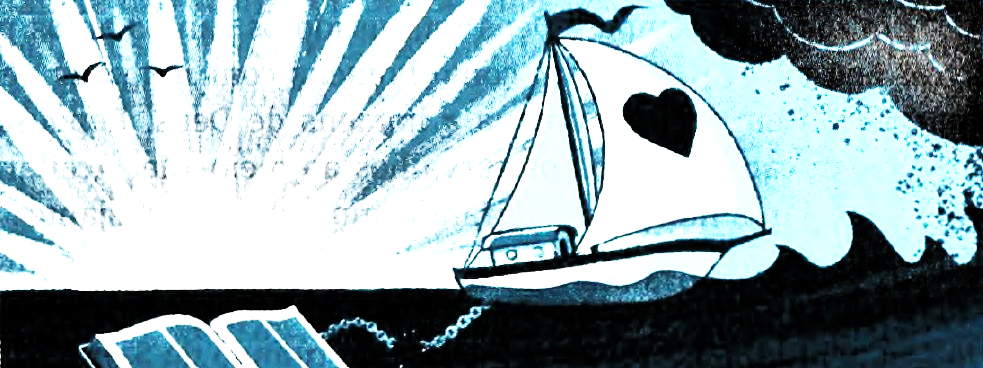 INTRODUÇÃO
Sábado
LIÇÃO 13
Nesta semana concluiremos nossos estudos sobre relatos bíblicos que ajudam a elucidar nossa compreensão dos eventos dos últimos dias. Desta vez, veremos a missão de Jonas em Nínive, a queda de Babilônia e a ascensão de Ciro, o rei persa que libertou o povo de Deus e lhe permitiu retornar à terra prometida. Assim como nas outras histórias que examinamos, esses relatos históricos têm significado profundo para cada geração. Contudo, também têm relevância especial para as gerações que vivem antes do retorno de Cristo. Podemos extrair desses relatos elementos que nos ajudam à compreender o que chamamos de “verdade presente”. Ao mesmo tempo, em relação a essas histórias que prenunciam os eventos dos últimos dias, ao estudar temas e alusões amplas, não podemos tentar analisar cada detalhe a ponto de criar especulações a respeito das profecias.
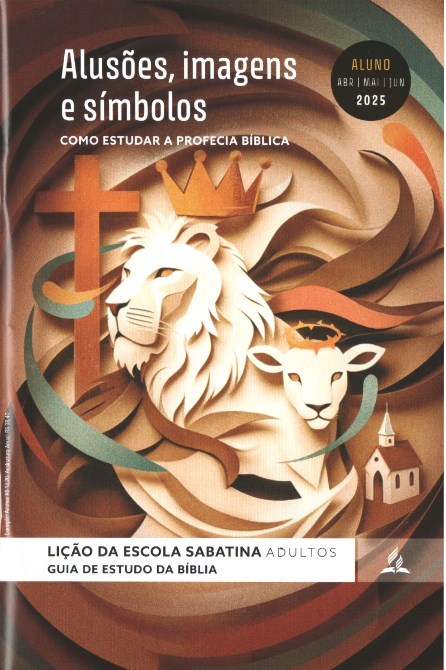 LEITURAS DA SEMANA: : Mt 12:38-42; Jn 3:540; Ap 18:4; Dn 5:1-31; Ap 16:12-19; 2Cr 36:22, 23
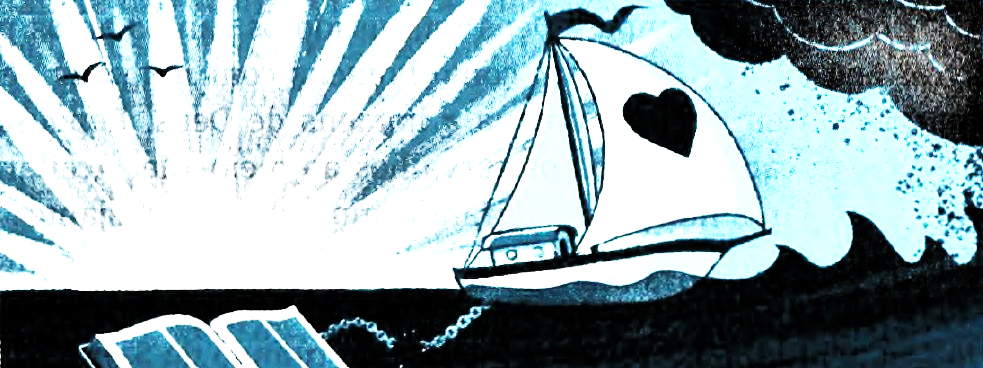 O profeta relutante
Domingo
LIÇÃO 13
PERGUNTAS:
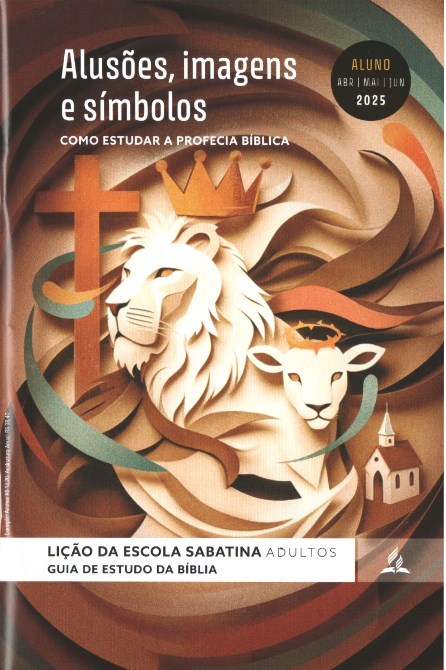 LEITURAS DA SEMANA: : Mt 12:38-42; Jn 3:540; Ap 18:4; Dn 5:1-31; Ap 16:12-19; 2Cr 36:22, 23
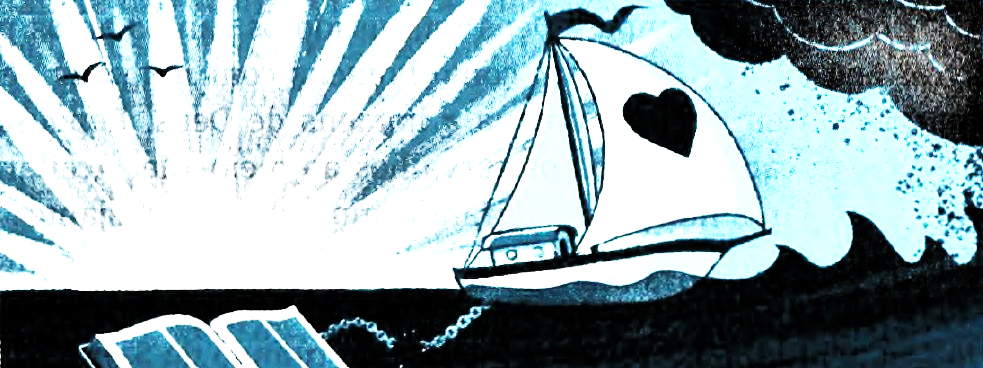 O profeta relutante
Domingo
LIÇÃO 13
COMENTÁRIOS:
Jesus declarou que era maior que Jonas. Ele sabia que vir ao mundo envolveria a cruz, e, ainda assim, Ele “veio buscar e salvar o perdido” (Lc 19:10). Jonas passou três dias dentro do grande peixe por causa de seus pecados; Jesus passou três dias no túmulo por causa dos nossos pecados. Isso era necessário para salvar os perdidos.
Hoje, conhecemos Jonas como um profeta relutante, indisposto a ir a Nínive. Da perspectiva humana, é fácil entender a atitude dele: os assírios comandavam um governo violento. Os murais assírios estão repletos de cenas de crueldade incomum: povos conquistados eram mortos pelos métodos mais cruéis imagináveis. Quem gostaria de enfrentar a perspectiva de pregar arrependimento em uma capital assim? Quem de nós, ao testemunhar, não recebeu respostas negativas ou mesmo hostis? Precisamos entender que isso faz parte do trabalho.
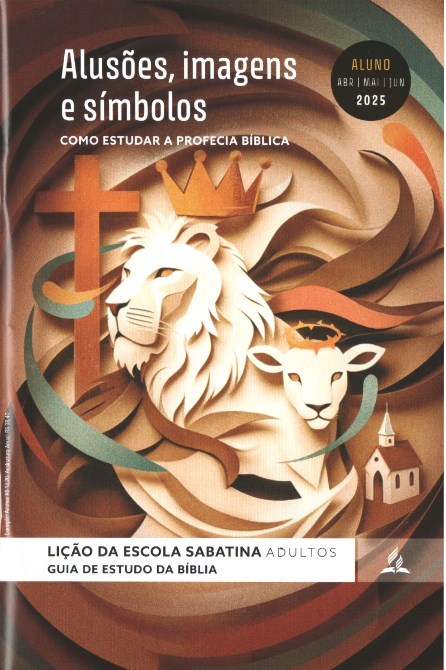 LEITURAS DA SEMANA: : Mt 12:38-42; Jn 3:540; Ap 18:4; Dn 5:1-31; Ap 16:12-19; 2Cr 36:22, 23
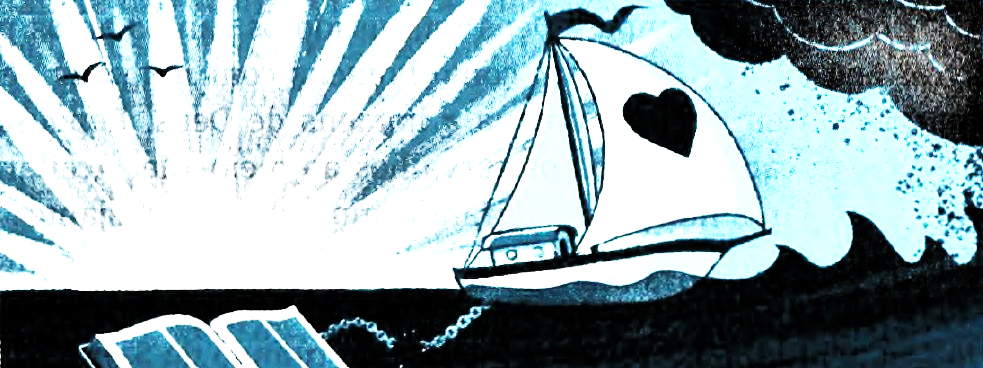 Obra de arrependimento
Segunda
LIÇÃO 13
PERGUNTAS:
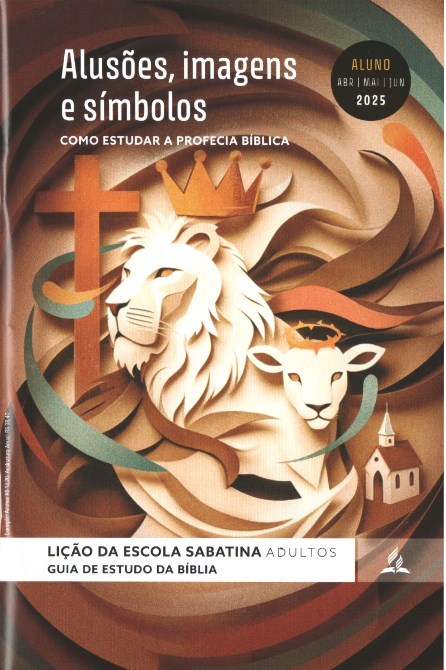 LEITURAS DA SEMANA: : Mt 12:38-42; Jn 3:540; Ap 18:4; Dn 5:1-31; Ap 16:12-19; 2Cr 36:22, 23
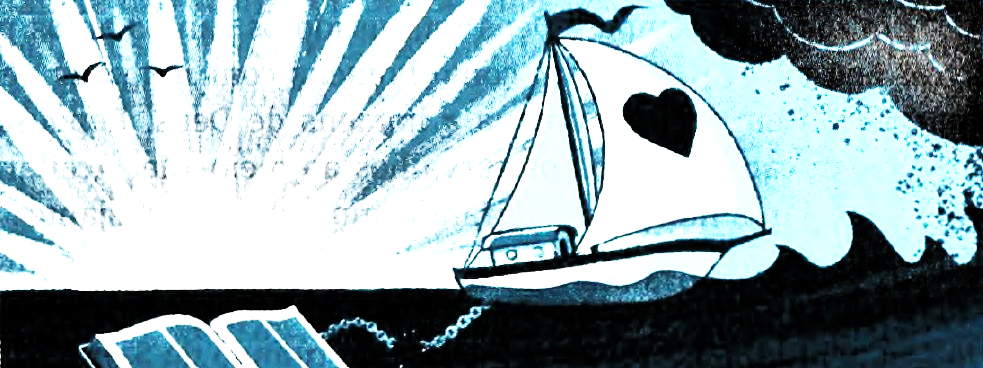 Obra de arrependimento
Segunda
LIÇÃO 13
COMENTÁRIOS:
Toda a cidade se arrependeu, e a condenação profetizada não se concretizou, pelo menos por um tempo. “Sua condenação foi evitada; o Deus de Israel fora exaltado e honrado em todo o mundo pagão, e Sua lei foi reverenciada. Apenas muitos anos mais tarde Nínive caiu presa das nações vizinhas por causa de seu esquecimento de Deus e vaidoso orgulho” (Ellen G. White, Profetas e Reis [CPB, 2021], p. 160). Podemos esperar algo assim nos últimos dias, com a mensagem final para 0 mundo caído? Sim e, ao mesmo tempo, não. Em todo o mundo, haverá muitas pessoas que atenderão ao chamado: “Saiam dela, povo Meu, para que vocês não sejam cúmplices em seus pecados e para que os seus flagelos não caiam sobre vocês” (Ap 18:4). Em todo 0 mundo, as pessoas tomarão posição e, desafiando a besta, guardarão “os mandamentos de Deus e a fé em Jesus” (Ap 14:12). Essas pessoas, como as de Nínive, serão livradas do juízo que recairá sobre os'perdidos.
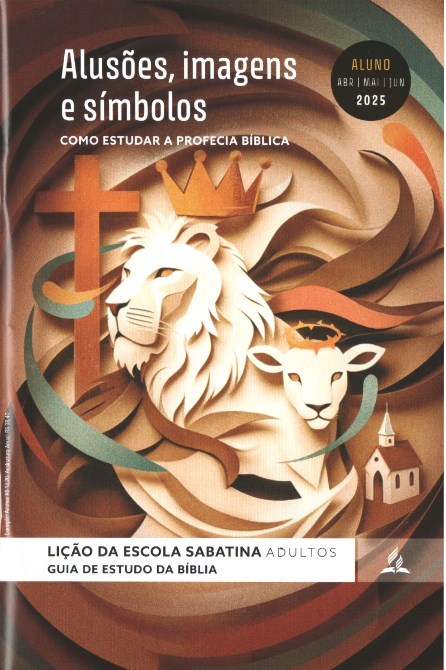 LEITURAS DA SEMANA: : Mt 12:38-42; Jn 3:540; Ap 18:4; Dn 5:1-31; Ap 16:12-19; 2Cr 36:22, 23
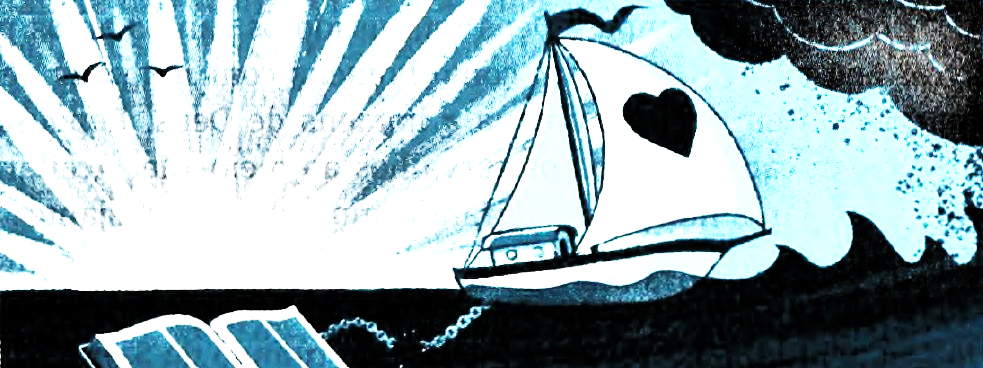 O banquete de Belsazar
Terça
LIÇÃO 13
PERGUNTAS:
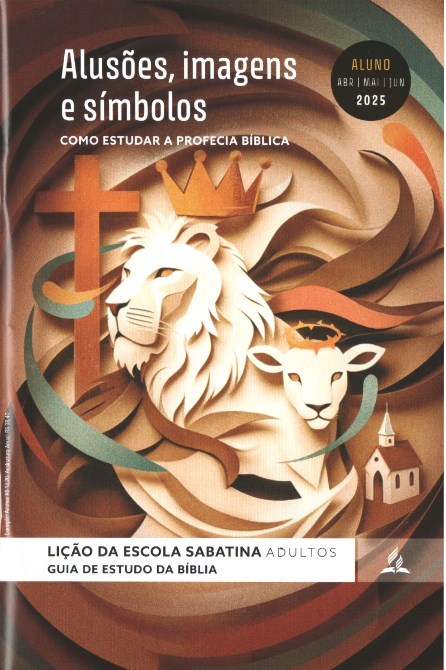 LEITURAS DA SEMANA: : Mt 12:38-42; Jn 3:540; Ap 18:4; Dn 5:1-31; Ap 16:12-19; 2Cr 36:22, 23
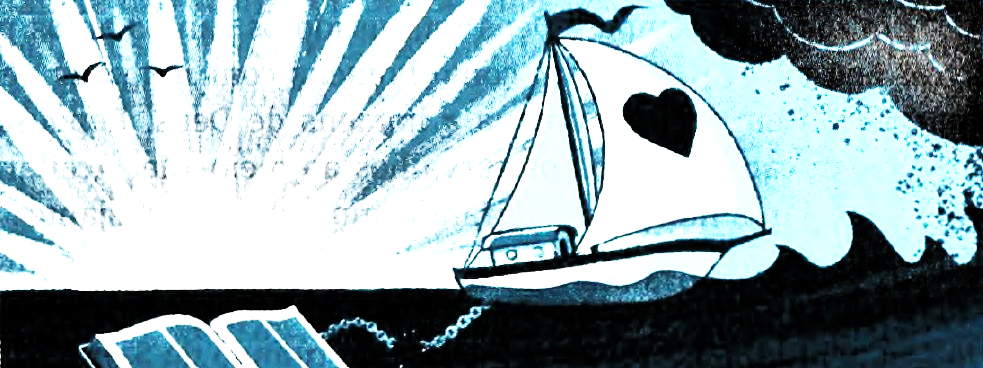 O banquete de Belsazar
Terça
LIÇÃO 13
COMENTÁRIOS:
Assim como Nabucodonosor fez ao erguer a estátua de ouro, Belsazar estava desafiando o que o Deus de Daniel havia previsto. Ao usar os utensílios do templo de modo profano, ele provavelmente estava ressaltando o fato de que Babilônia havia conquistado os judeus e agora possuía os artigos religiosos de seu Deus. Ou seja, eles ainda tinham supremacia sobre esse Deus que havia previsto a queda do império.
Foi um ato de desafio total, embora Belsazar tivesse evidências mais do que suficientes, e até provas da verdade. Ele tinha conhecimento suficiente para entender a verdade. O problema era seu coração. Nos últimos dias, quando a crise final irromper sobre 0 mundo, as pessoas também terão a oportunidade de conhecer a verdade. O que determinará sua escolha, assim como aconteceu com Belsazar, será 0 coração.
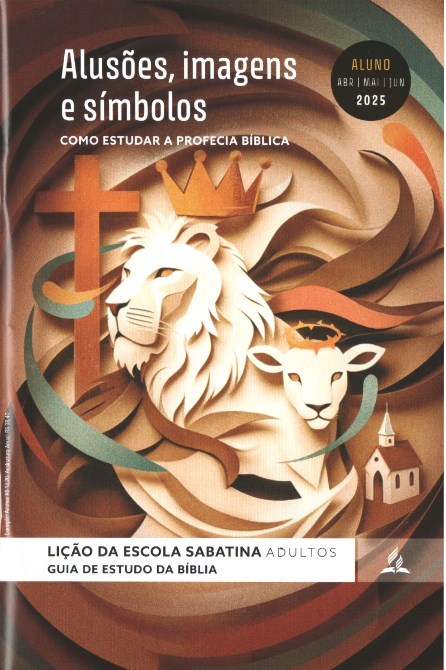 LEITURAS DA SEMANA: : Mt 12:38-42; Jn 3:540; Ap 18:4; Dn 5:1-31; Ap 16:12-19; 2Cr 36:22, 23
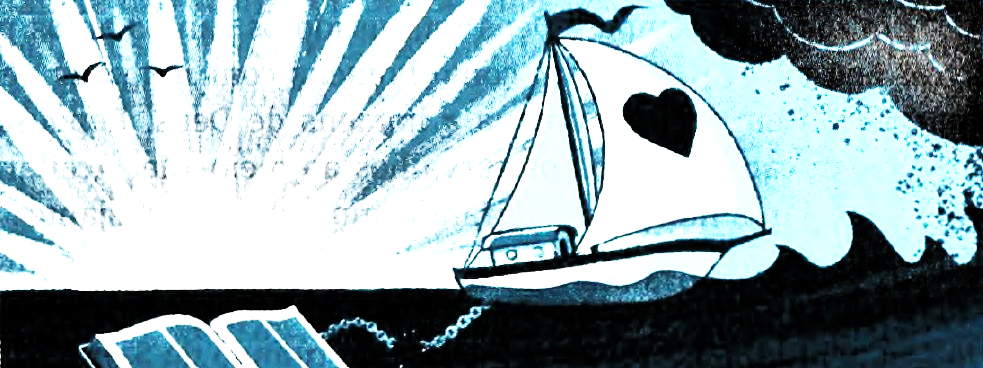 O secamento do Eufrates
Quarta
LIÇÃO 13
PERGUNTAS:
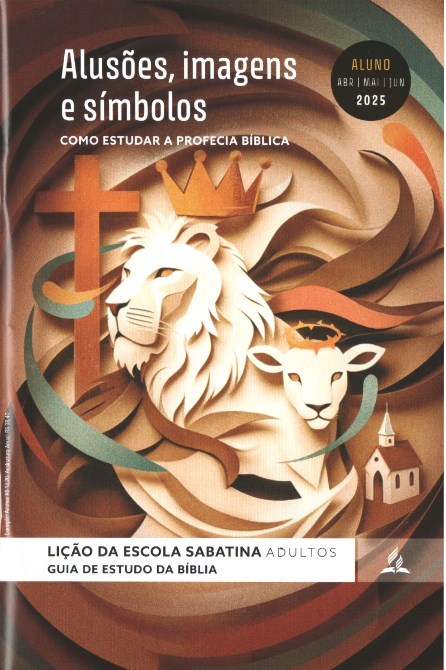 LEITURAS DA SEMANA: : Mt 12:38-42; Jn 3:540; Ap 18:4; Dn 5:1-31; Ap 16:12-19; 2Cr 36:22, 23
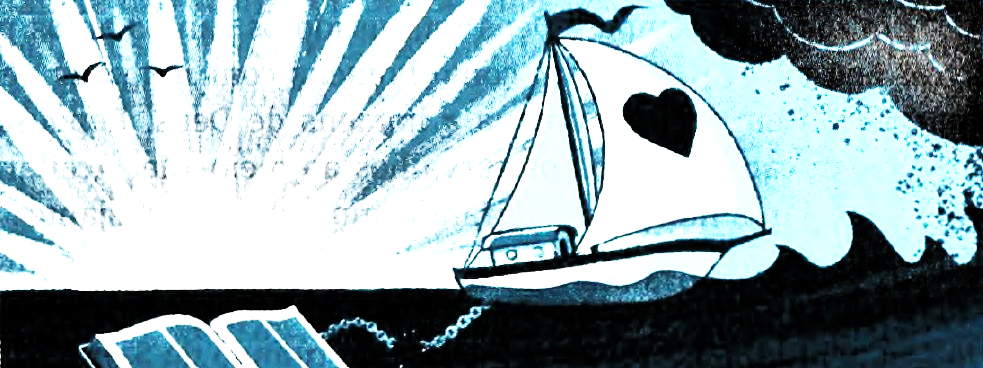 O secamento do Eufrates
Quarta
LIÇÃO 13
COMENTÁRIOS:
Um dos pontos fortes de Babilônia era a maneira como o rio Eufrates passava por baixo de suas muralhas, fornecendo à cidade um suprimento ilimitado de água. Isso também provou ser sua fraqueza. Nitócris, uma antiga rainha babilônica, havia criado obras de terra ao longo do rio para desenvolvê-lo como uma rota para a cidade e, no processo, desviou o rio para um pântano, permitindo que as equipes trabalhassem confortavelmente. Ciro percebeu que poderia fazer a mesma coisa, secando o Eufrates o suficiente para que pudesse marchar confortavelmente com suas tropas sob o muro. Uma vez dentro dos muros da cidade, ele encontrou os muros defensivos que seguiam o rio pela cidade desprotegidos, e a cidade foi tomada em uma única noite. O antigo historiador grego Heródoto relata que “aqueles que viviam no centro de Babilônia não tinham ideia de que os subúrbios haviam caído, pois era uma época de festival.
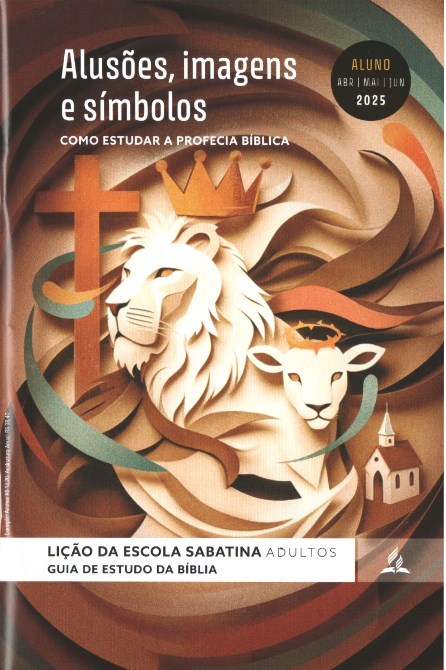 LEITURAS DA SEMANA: : Mt 12:38-42; Jn 3:540; Ap 18:4; Dn 5:1-31; Ap 16:12-19; 2Cr 36:22, 23
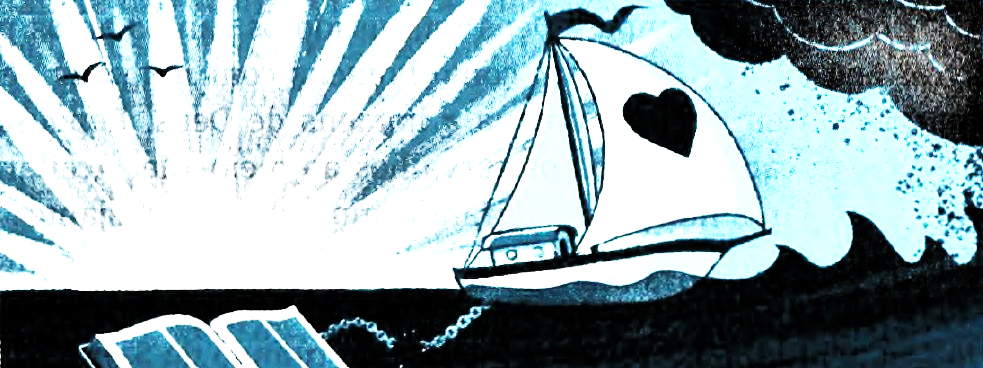 Giro, o ungido
Quinta
LIÇÃO 13
PERGUNTAS:
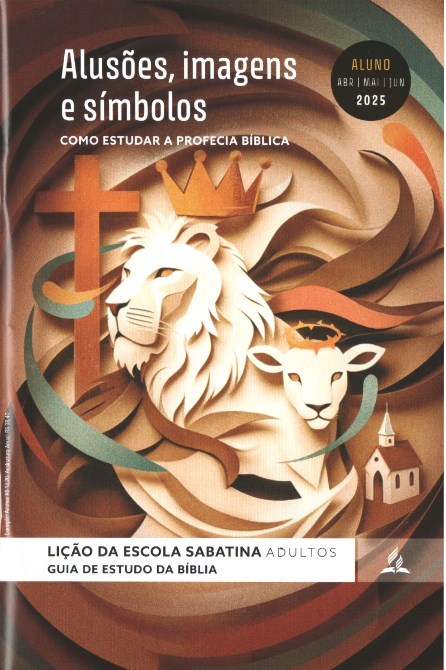 LEITURAS DA SEMANA: : Mt 12:38-42; Jn 3:540; Ap 18:4; Dn 5:1-31; Ap 16:12-19; 2Cr 36:22, 23
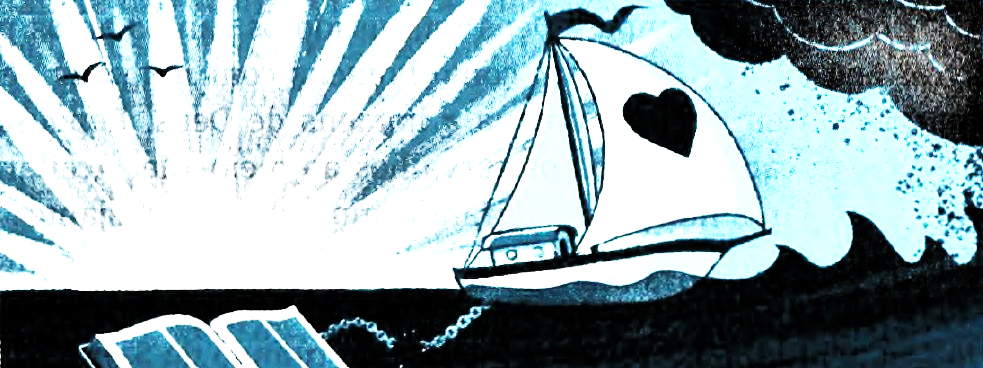 Giro, o ungido
Quinta
LIÇÃO 13
COMENTÁRIOS:
Em nossas Bíblias, 0 AT termina em Malaquias, mas, na ordem hebraica, ele termina em 2 Crônicas, com o decreto de Ciro. Portanto, o próximo episódio no cânon das Escrituras é Mateus, que começa com o nascimento de Cristo, o Ciro antitípico. 0 rei Ciro ordenou a reconstrução do templo terrestre; Jesus inaugurou Seu ministério no santuário celestial - que terminará com Seu retorno e nossa libertação.
É claro, Ciro não era uma representação perfeita de Cristo. Nenhum tipo se encaixa perfeitamente com 0 antítipo, e devemos ter cuidado para não nos prendermos a cada detalhe. Porém, em termos amplos, Ciro atuou como um “salvador”.
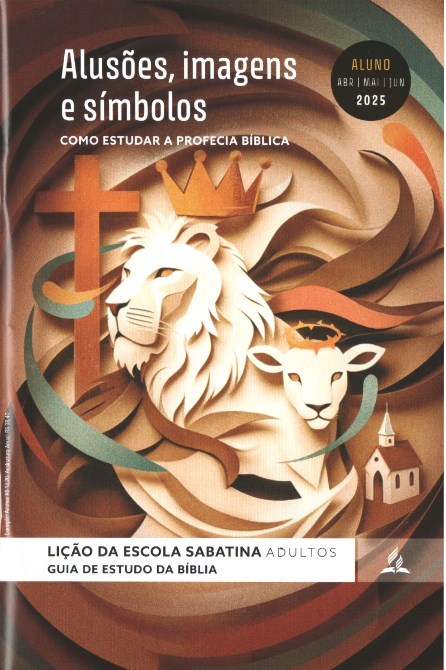 LEITURAS DA SEMANA: : Mt 12:38-42; Jn 3:540; Ap 18:4; Dn 5:1-31; Ap 16:12-19; 2Cr 36:22, 23
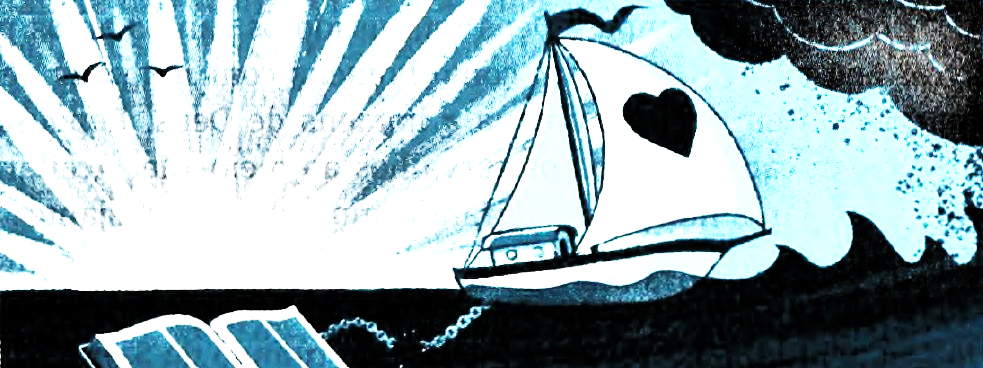 Estudo adicional
Sexta
LIÇÃO 13
COMENTÁRIOS:
“A cada nação que entra em cena tem sido dada a oportunidade de ocupar seu lugar na Terra, para que se avalie se ela cumpriu ou não os objetivos do santo Vigia. A profecia traçou 0 surgimento e 0 progresso dos grandes impérios mundiais: Babilônia, Média-Pérsia, Grécia e Roma. Com cada uma delas, bem como com as nações de menor poder, a história tem se repetido. Todas têm tido seu período de prova. Cada uma tem falhado; sua glória tem desaparecido, e seu poder, passado. Embora as nações tenham rejeitado os princípios de Deus, e nessa rejeição tenham causado a própria ruína, um divino e soberano propósito tem atuado claramente ao longo dos séculos” (Profetas e Reis, p. 311).
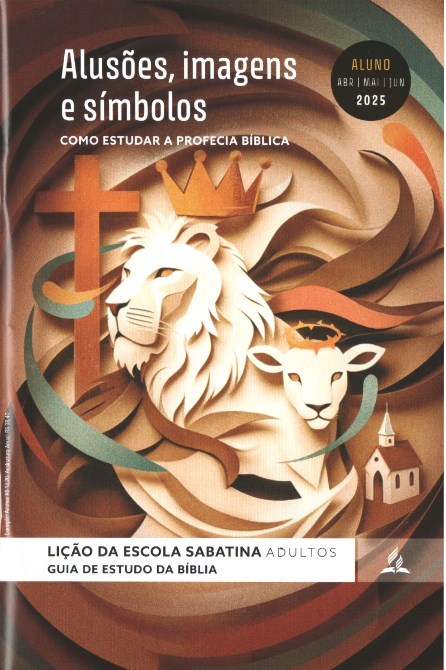 LEITURAS DA SEMANA: : Mt 12:38-42; Jn 3:540; Ap 18:4; Dn 5:1-31; Ap 16:12-19; 2Cr 36:22, 23
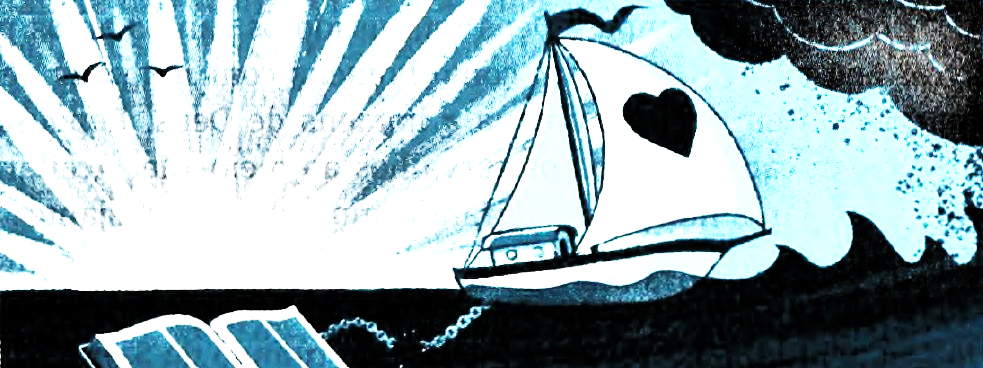 Estudo adicional
Sexta
LIÇÃO 13
PERGUNTAS:
1. Jesus disse que 0 juízo será menos rigoroso para Nínive do que para 0 povo de Deus que se afastou da verdade (Mt 12:39-42). Que lição tiramos dessa advertência?

2. Ellen G. White disse que, com os impérios que se sucedem, “a história tem se repetido”. Quais elementos em comum há nos impérios listados na profecia? Em que aspecto eles seguiram 0 mesmo caminho? O mundo atual também segue essa trilha?

3. Frequentemente não é a mente, o intelecto, que afasta as pessoas da fé, mas o coração. Esse fato impacta sua maneira de testemunhar aos outros?
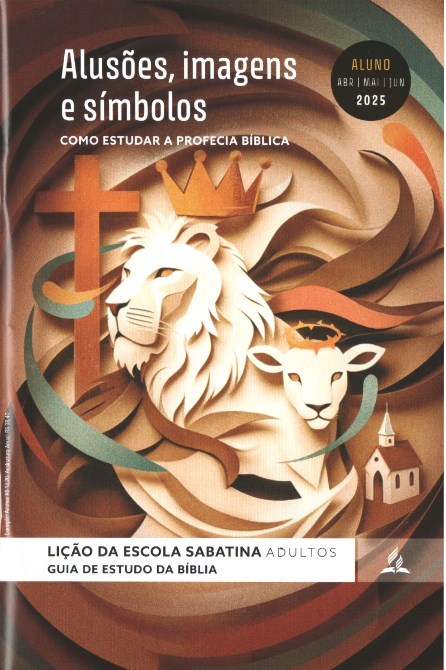 LEITURAS DA SEMANA: : Mt 12:38-42; Jn 3:540; Ap 18:4; Dn 5:1-31; Ap 16:12-19; 2Cr 36:22, 23